[Speaker Notes: Автор шаблона Салиш С.С., учитель начальных классов СШ №53 г. Актобе.]
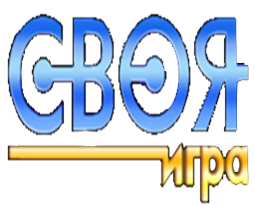 Теория
10
20
30
40
50
30
40
50
Инвалидность в жизни
20
10
Известные личности
10
20
30
40
50
[Speaker Notes: Автор шаблона Салиш С.С., учитель начальных классов СШ №53 г. Актобе.]
Теория
10
Когда отмечается международный день поддержки инвалидов?
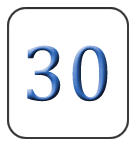 Теория
10
3 декабря – Международный день поддержки инвалидов
Теория
20
Какого человека называют «инвалидом»?
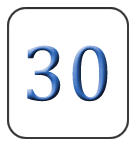 Теория
20
ИНВАЛИД – человек, который полностью или частично лишен трудоспособности вследствие ранения, болезни или старости.
Теория
30
Из-за чего человек может стать инвалидом?
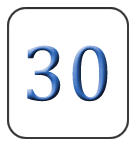 Теория
30
Дети рождаются инвалидами или становятся инвалидами в результате несчастных случаев, травм или болезней.
40
Теория
40
Как называется общество, где люди, не имея зрения могут изготавливать различные предметы?
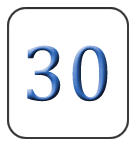 Теория
40
«Общество слепых»
Теория
50
Как мы можем помочь инвалидам?
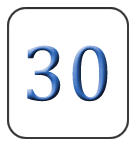 Теория
50
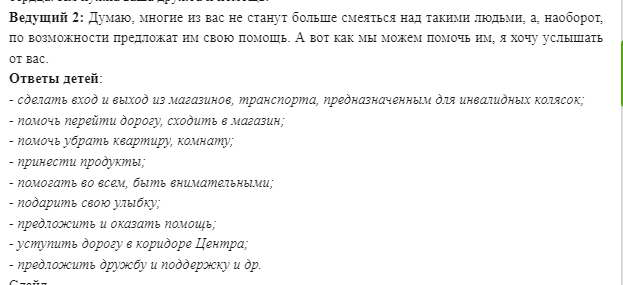 Инвалидность в жизни
10
В нашей школе есть класс, в котором обучаются дети с инвалидностью. Как называется такой класс?
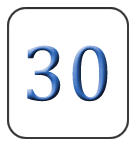 Инвалидность в жизни
10
Ресурсный класс
Инвалидность в жизни
20
Как правильно называть человека, который учится в ресурсном классе?
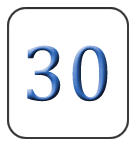 Инвалидность в жизни
20
Ученик с аутизмом/инвалидностью, человек с аутизмом/ инвалидностью
30
Инвалидность в жизни
30
Как мы (полноценные физически) люди должны относится к людям с инвалидностью?
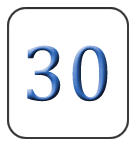 Инвалидность в жизни
30
Не смеяться над ними, не показывать пальцем. Если помощь нужна и обратились к вам по возможности оказать ее
Инвалидность в жизни
40
Какие есть виды инвалидности?
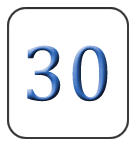 Инвалидность в жизни
40
-по зрению;
-по слуху;
-проблемы с конечностями;
-аутизм
Инвалидность в жизни
50
Перечислите, что помогает инвалидам в жизни
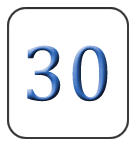 Инвалидность в жизни
50
-трости-собаки-поводыри-звуковые светофоры-дорожки-специальные клавиатуры, дисплеи, часы (звуковое сопровождение)-сенсорные телефоны
Известные личности
10
Кто такие волонтеры?
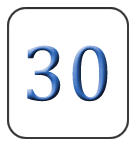 Известные личности
10
Волонтер – человек, занимающийся общественно полезной деятельностью на безвозмездной основе
Известные личности
20
Что такое Параолимпиада?
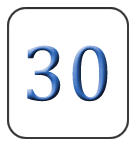 Известные личности
20
Параолимпиада – зимние и летние Олимпийские игры для инвалидов, проходящие сразу после проведения очередных Всемирных олимпиад
Известные личности
30
Кто может принимать участие в Параолимпиаде?
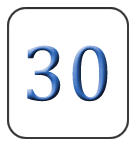 Известные личности
30
Параолимпиада является крупным спортивным событием, где могут участвовать спортсмены с ограниченными возможностями передвижения, ампутациями, слепотой и ДЦП
Известные личности
40
Кто такой Людвиг Ван Бетховен?
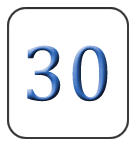 Известные личности
40
Людвиг Ван Бетховен. 
В свое время он был популярным музыкантом. Глухота, которая у него была треть его жизни, не помешала стать автором великих музыкальных произведений.
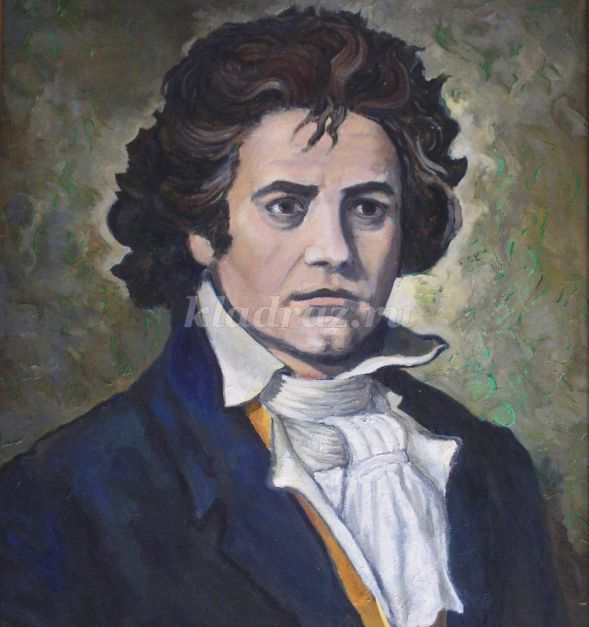 50
Известные личности
50
Кто такой Томас Эдисон?
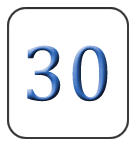 Известные личности
50
Томас Эдисон. 
До 12 лет он не умел читать, И в детстве его считали отсталым в развитии. Но именно этот человек стал известным во всем мире своими открытиями. Вот некоторые из них электрическая лампочка, телеграф, батареи, телефон, цемент и многое другое.
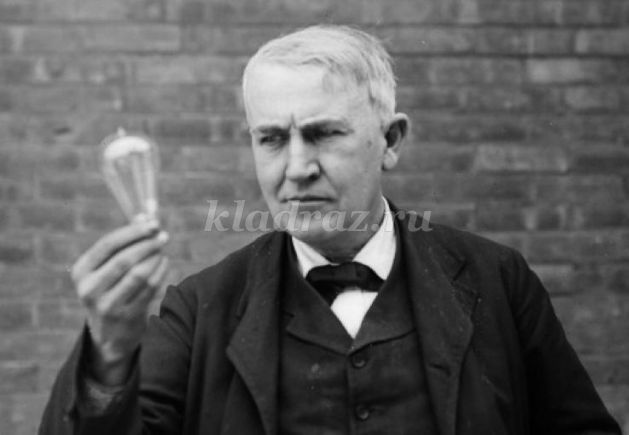 Ты действительно старался
И учил, и занимался.
Прочитал ты уйму книг,
Много нового постиг.
Кругозор расширил свой
И с победою домой
Отправляешься сегодня.
Да, держался ты достойно!
Спасибо за игру!
[Speaker Notes: Автор шаблона Салиш С.С., учитель начальных классов СШ №53 г. Актобе.]